Making Worship Work: Behind the Scenes
GNJ Laity Leadership Academy 2020
Session 2
[Speaker Notes: Introduce myself]
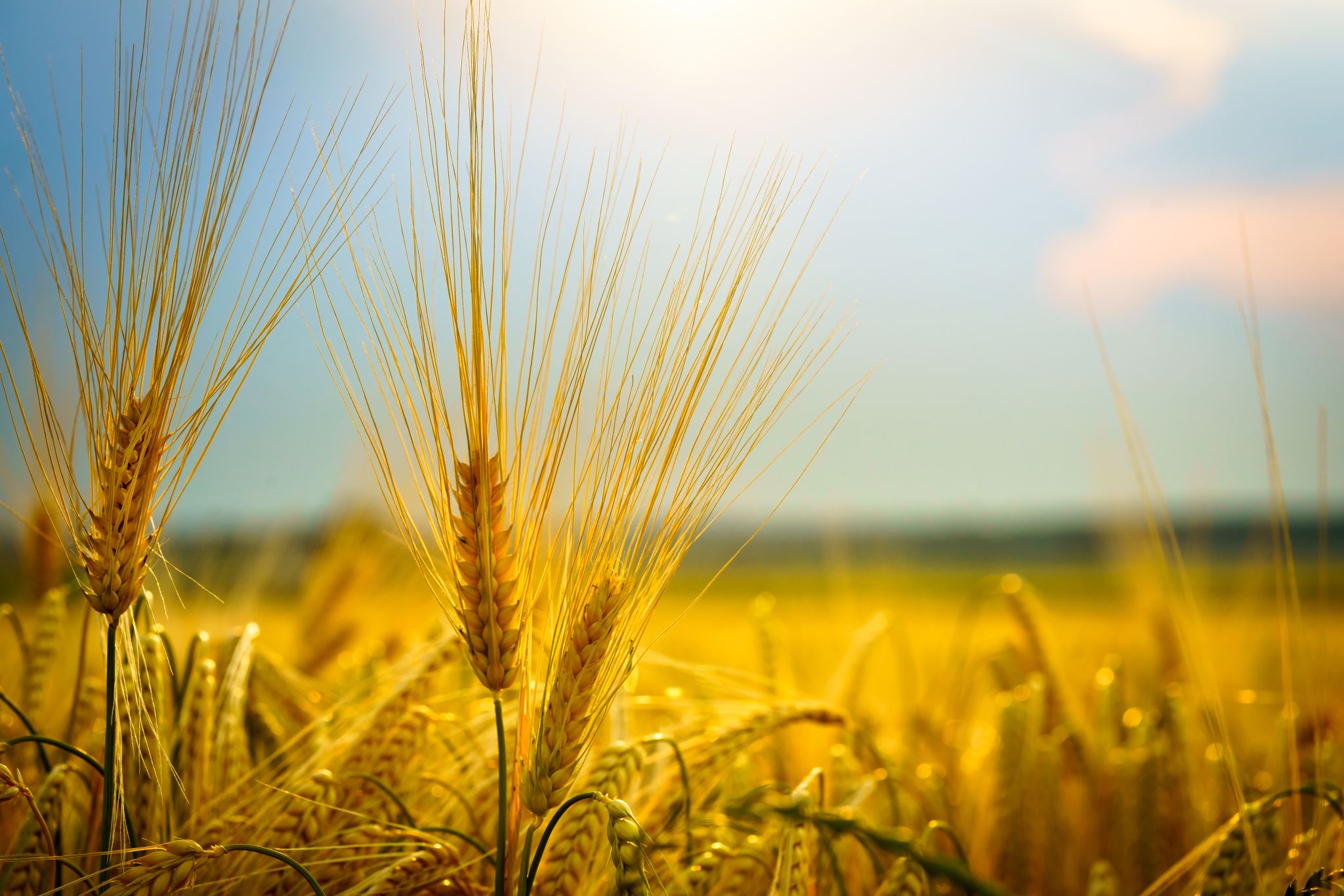 [Speaker Notes: Seed of wheat]
Goals
[Speaker Notes: Today:
Look at plan
Challenges
Streaming Models
Top 10
Planning!
Your Questions]
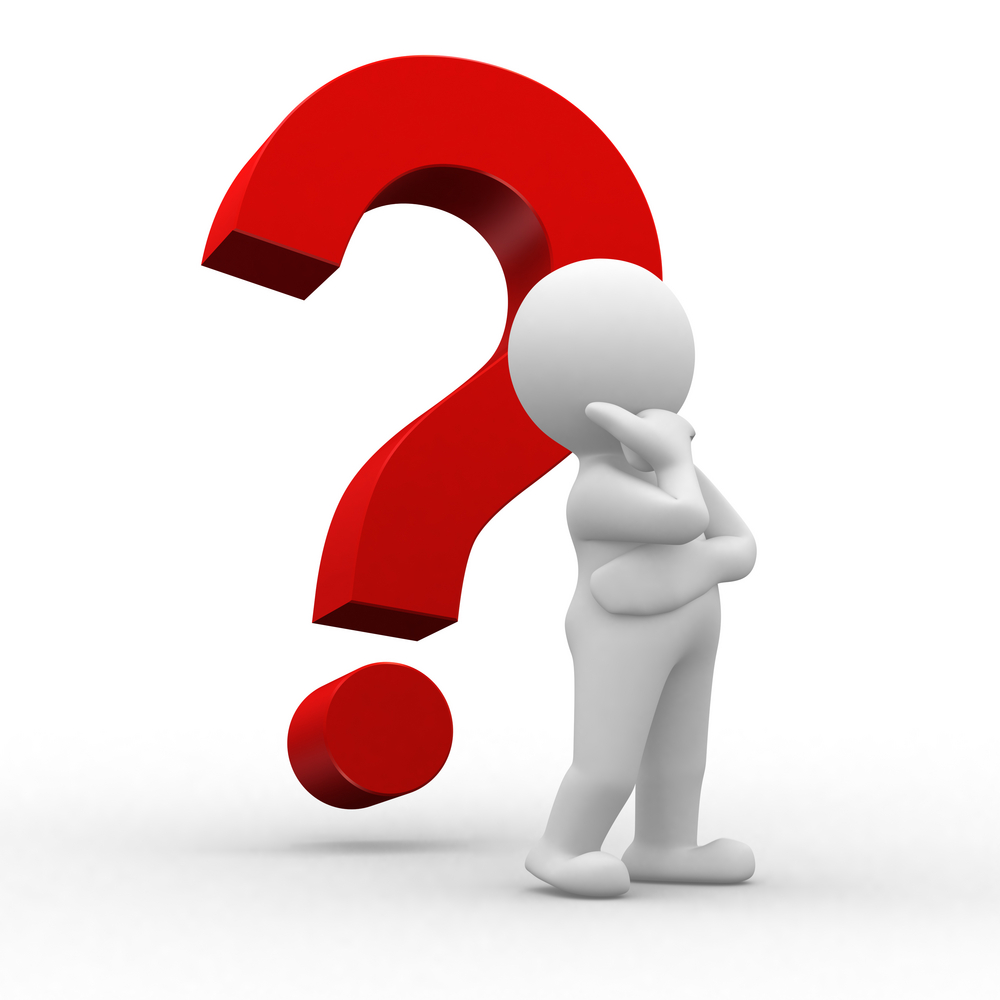 [Speaker Notes: Does technology bring people to church?
Does it retain?
What methods?
Why?]
Where to Focus
Execution
Demand
Homework: Plan Template
[Speaker Notes: Review plans at the end of class, after we go through streaming and top 10
Template is in the Google Drive]
Breakout Session
[Speaker Notes: If you can’t think of a way to overcome it, maybe that’s not your challenge…
Staffing, etc]
Easy
Medium
Expert
Live Streaming
Elements of Streaming
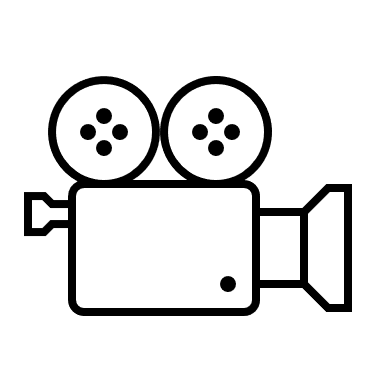 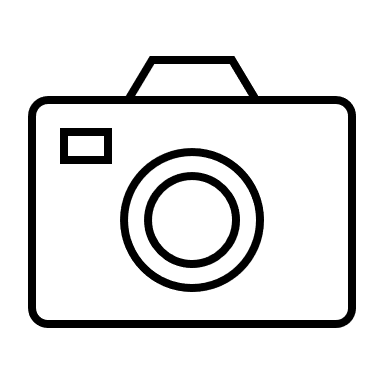 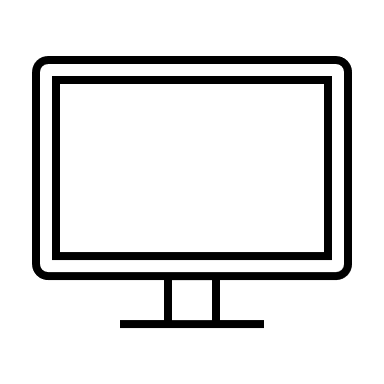 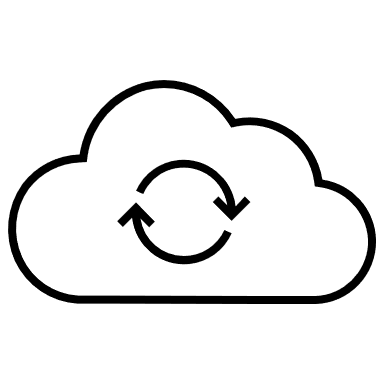 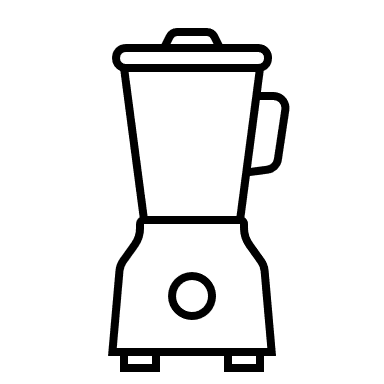 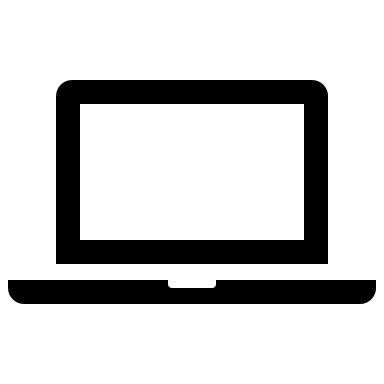 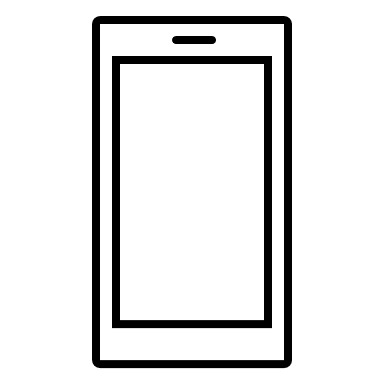 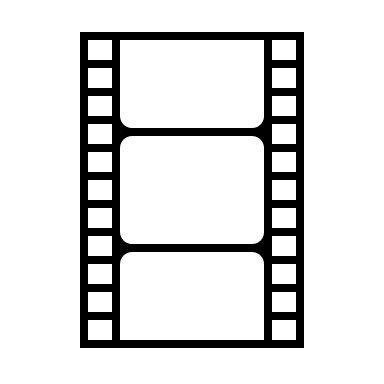 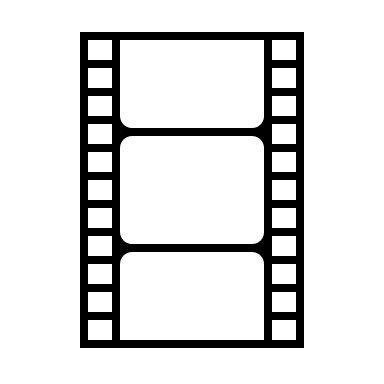 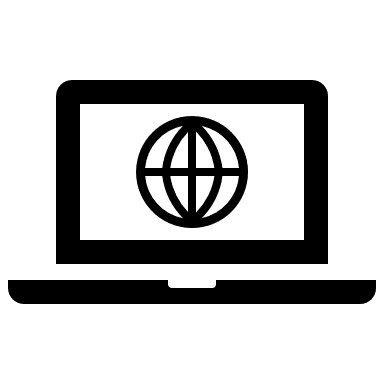 [Speaker Notes: Goal is to get from you to the end user
Send to one our multiple destinations, youtube, etc]
Easy
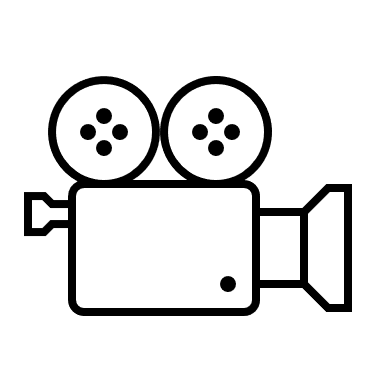 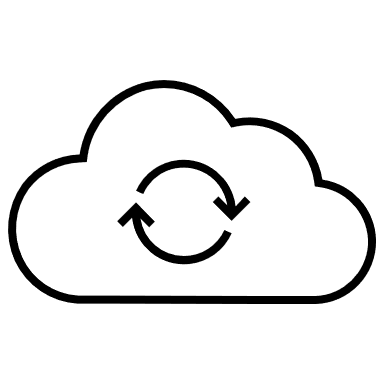 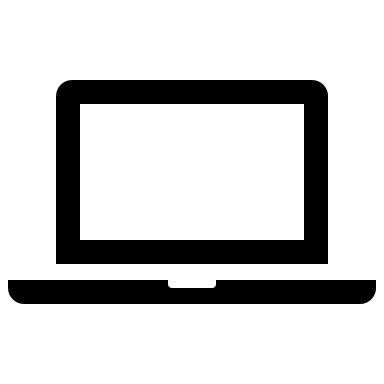 [Speaker Notes: Use the app on your phone]
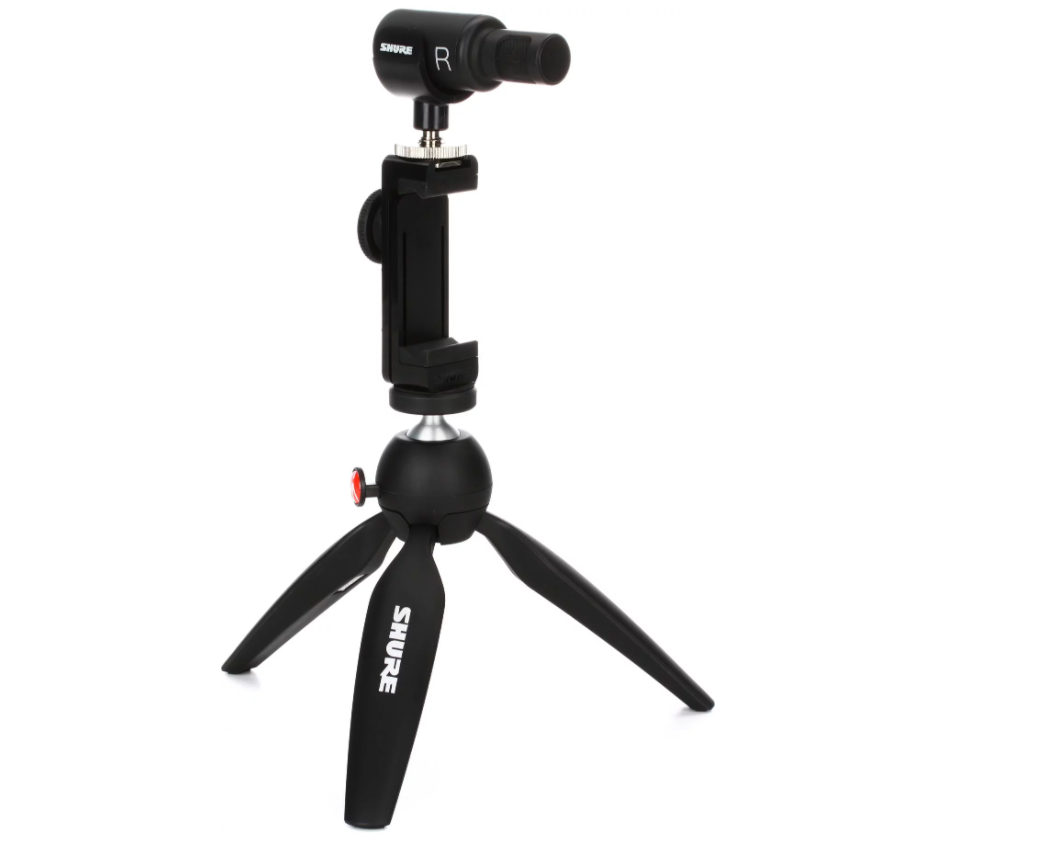 Easy
Phone + Kit ($219)
App
Sign in
Stream!
Easy +
Web Cam (or other camera)
Restream
Play Video From the app
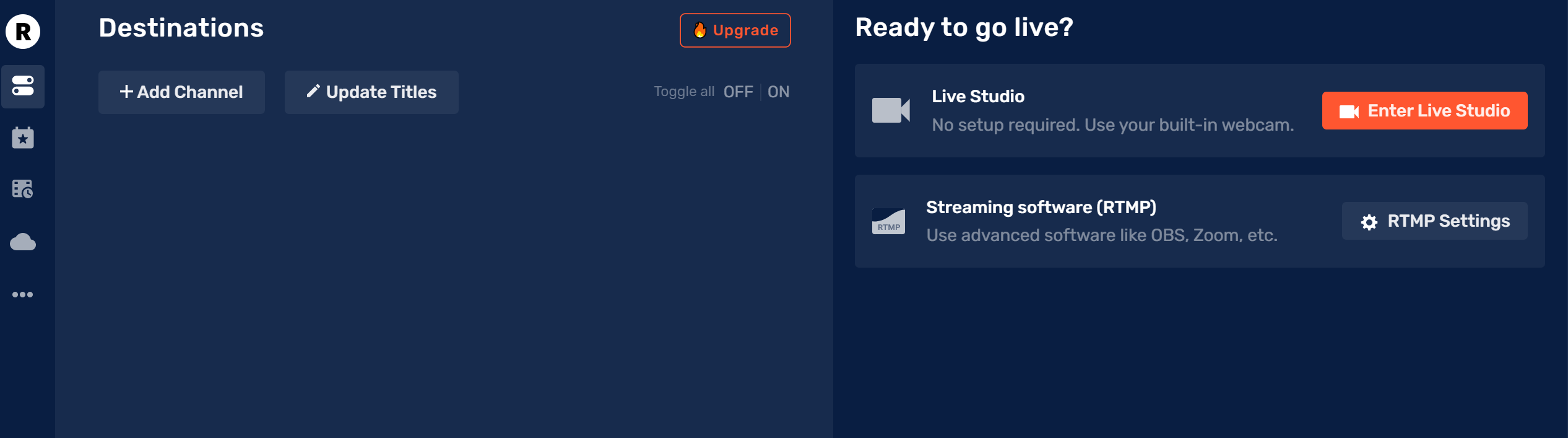 Medium
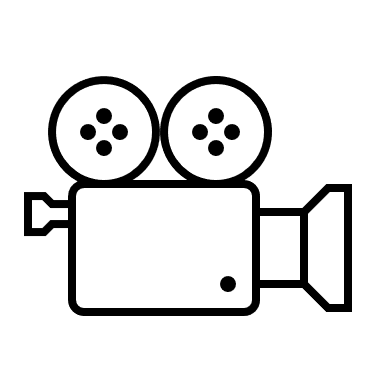 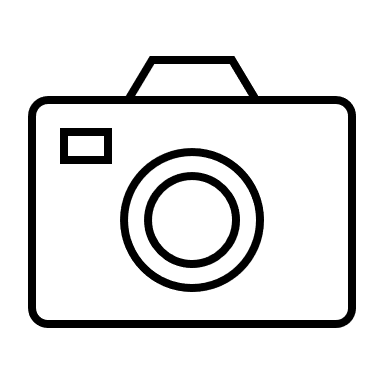 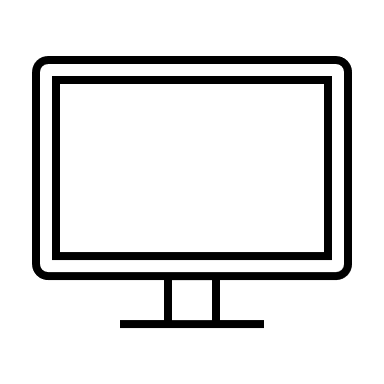 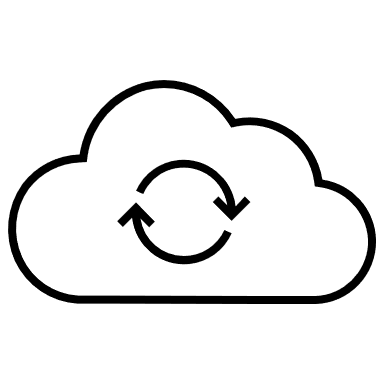 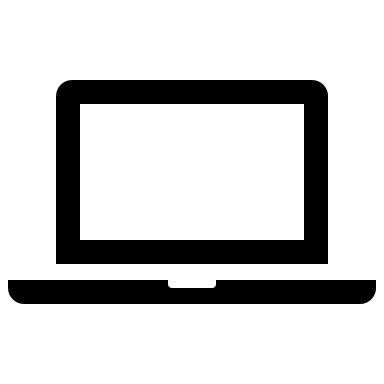 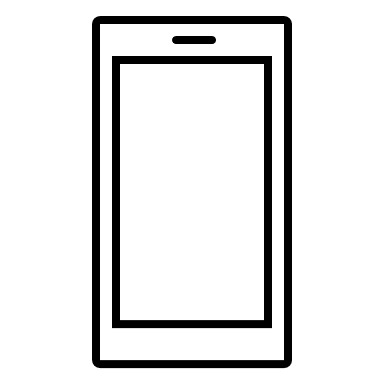 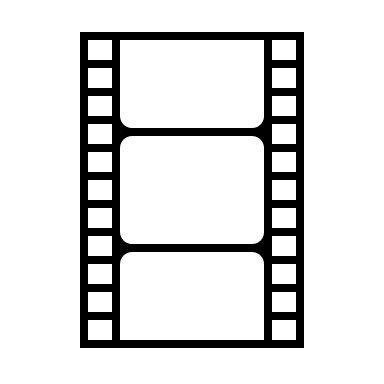 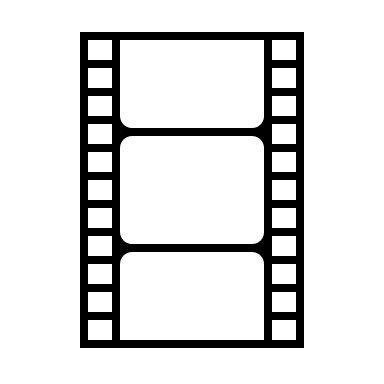 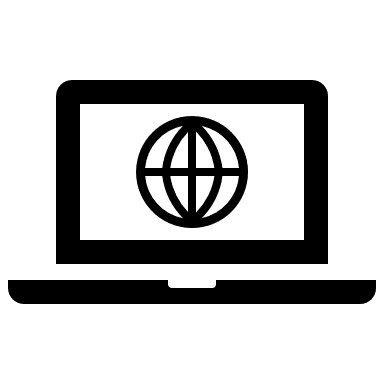 [Speaker Notes: Goal is to get from you to the end user
Send to one our multiple destinations, youtube, etc]
Medium
Any camera, laptop, player, etc
ATEM Mini ($259)
Laptop
Log into Facebook/Youtube or
Restream ($19-$99/month)-optional


ATEM Mini Pro ($595) stream directly over network
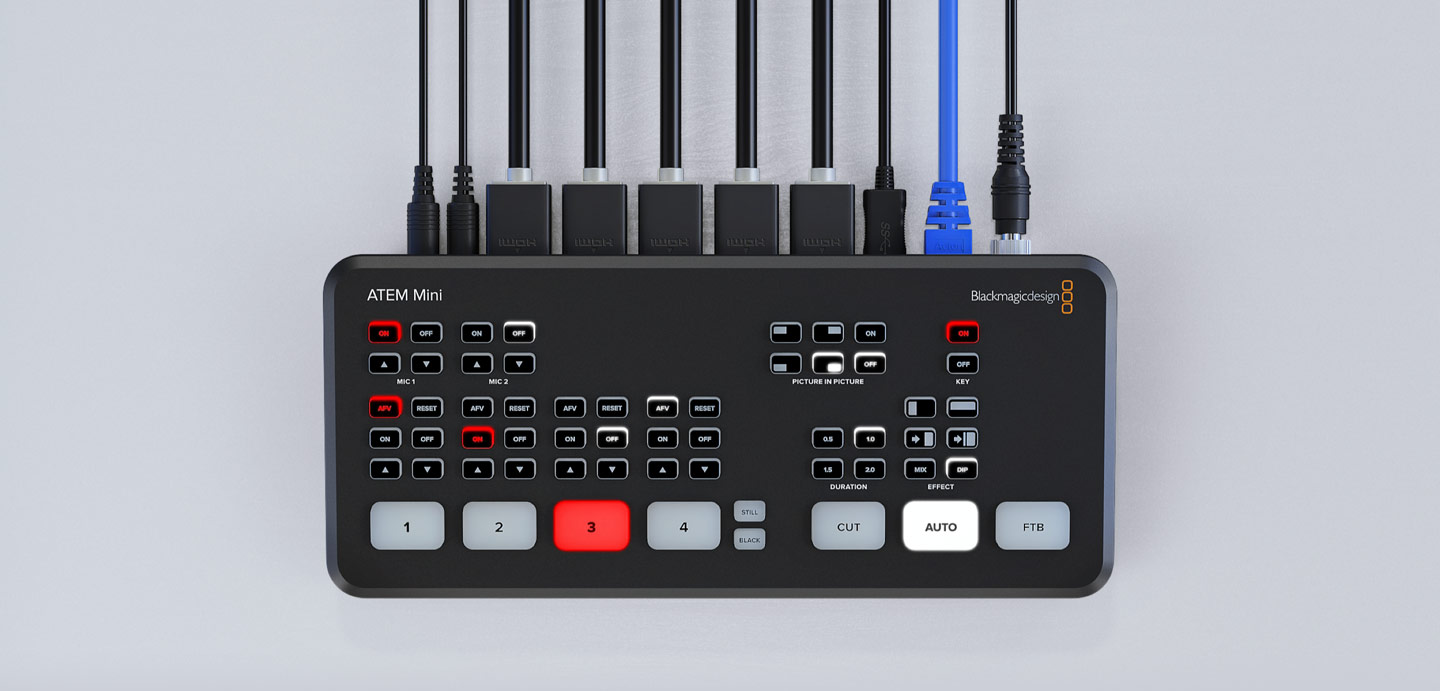 [Speaker Notes: Multiple Cameras
App/Remote
Con: Need staff
Cables
https://www.blackmagicdesign.com/products/atemmini]
Expert
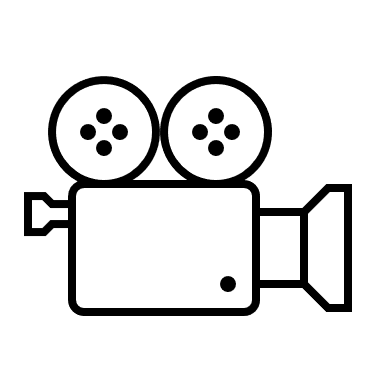 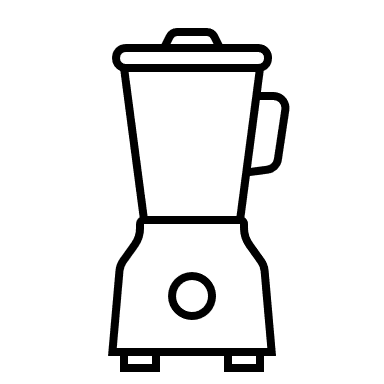 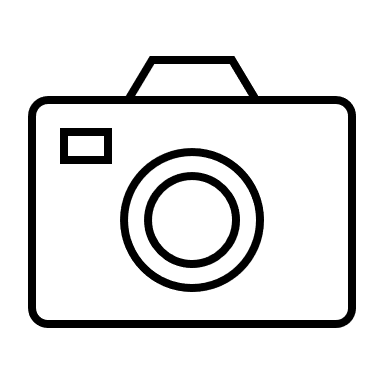 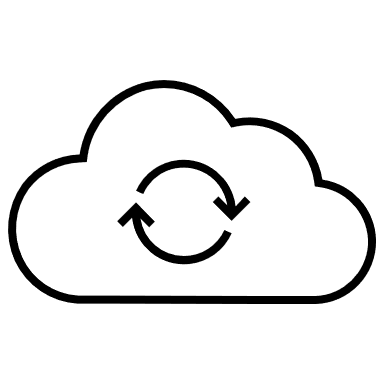 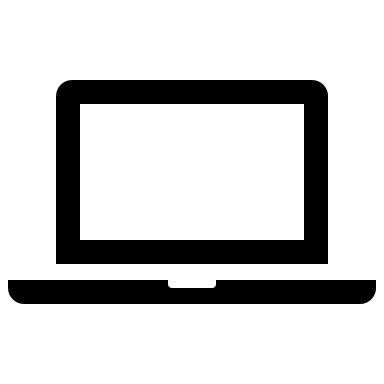 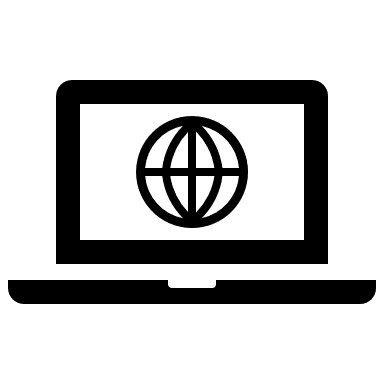 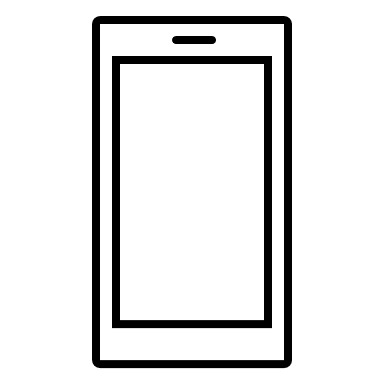 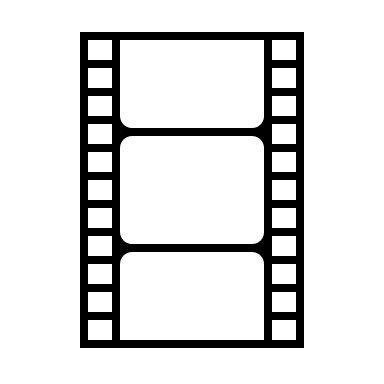 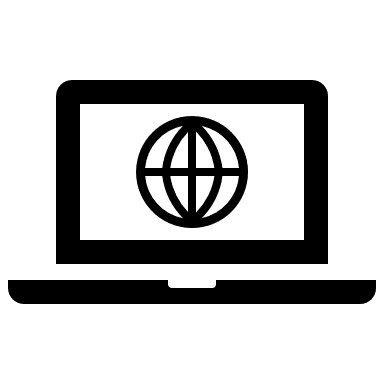 [Speaker Notes: Goal is to get from you to the end user
Send to one our multiple destinations, youtube, etc]
Expert
Any camera, laptop, player, etc
Or CELLPHONE!
Sling Studio ($1697)
Stream to one or multiple destinations
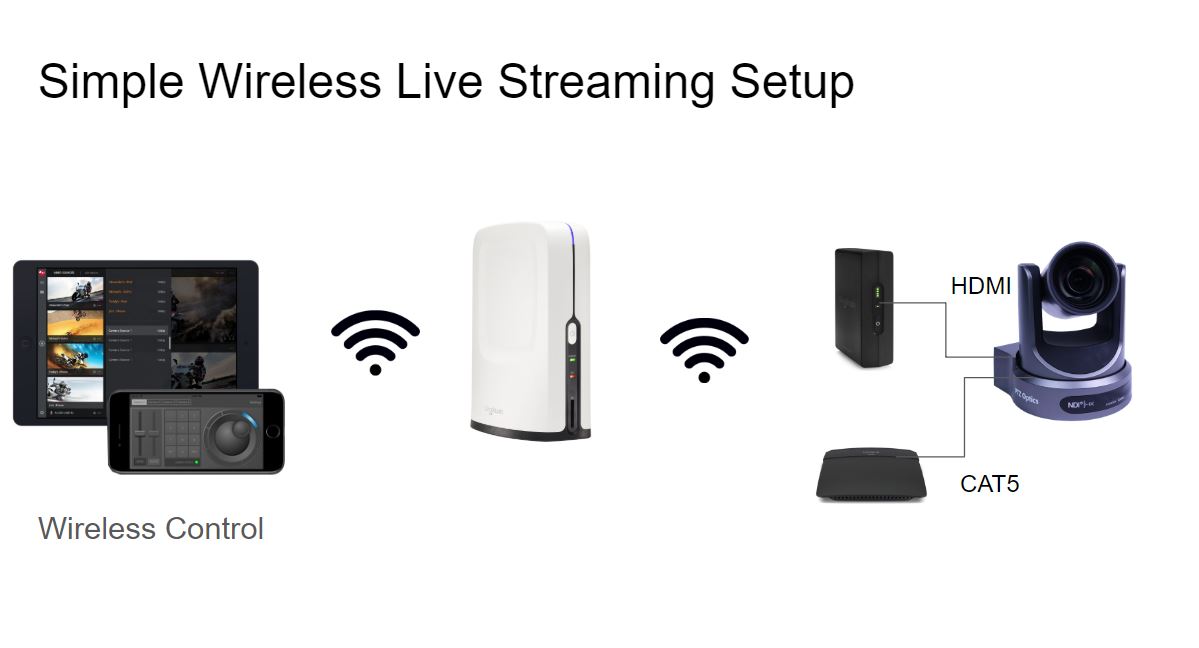 [Speaker Notes: No Monthly fees

Medium might be “harder” more cables, but it’s cheeper]
Top 10 Hints
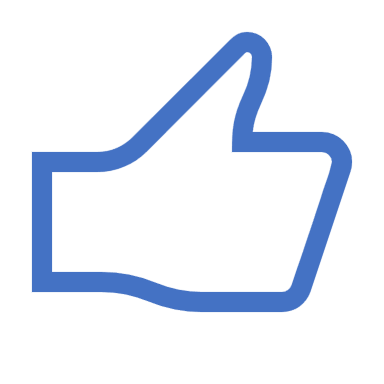 [Speaker Notes: I can’t count]
EQ your main speakers, and save it
Use the right Mic
Digital Board
Mute groups
Use a sub mix for streaming
Matrix
Mix the sends separately, from a mobile device
Get out and listen
Pay attention to what’s next
Make notes during rehearsal
Monitor Mix
This is not for you, it’s for the band
Audio
Use a tool
Worship Extreme
Pro Presenter
Create a cover slide for transitions
Add blank slides in songs
Slide operator should know the songs
Rehearse 
Test your show in the room
Graphics/Visuals
Start Small
Use settings on the fixture to create ambiance 
Start Cheap 
VLC and a USB controller
Movers save money
Lighting
[Speaker Notes: See resources for more info]
Planning
What are YOU going to do?
Breakout Session
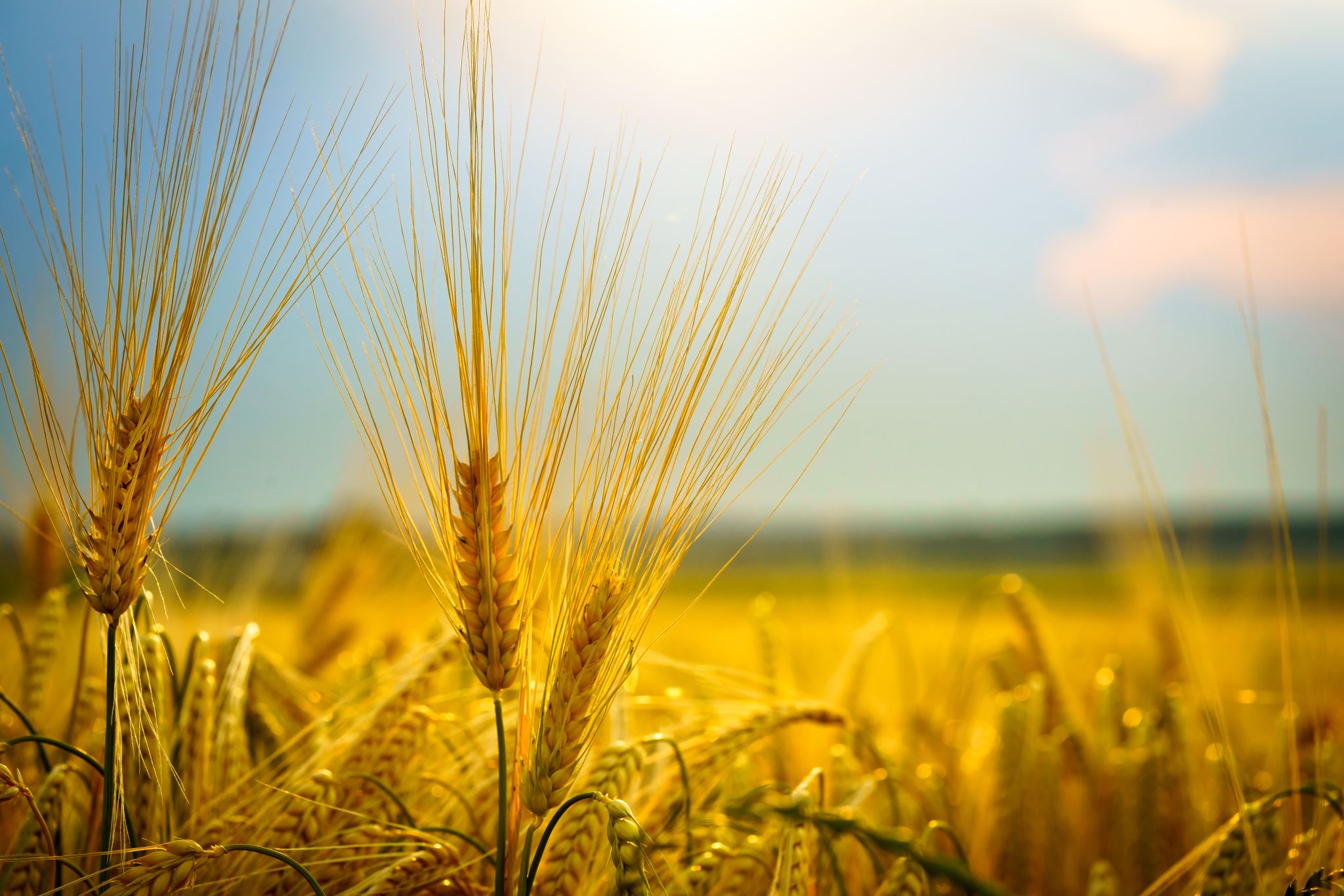 [Speaker Notes: Closing Prayer
Jess Campbell?]